L’ARBRE DES CAUSES :analyse a posteriori des risques
C’est une représentation graphique de l’enchaînement logique des faits qui ont provoqué l’accident
1
Les 3 méthodes pour analyser les risques
Démarche d’analyse a priori des risques
Approche par le travail : analyse de l’homme en situation de travail
Démarche d’analyse a posteriori des risques: approche par l’accident (ou l’incident)
2
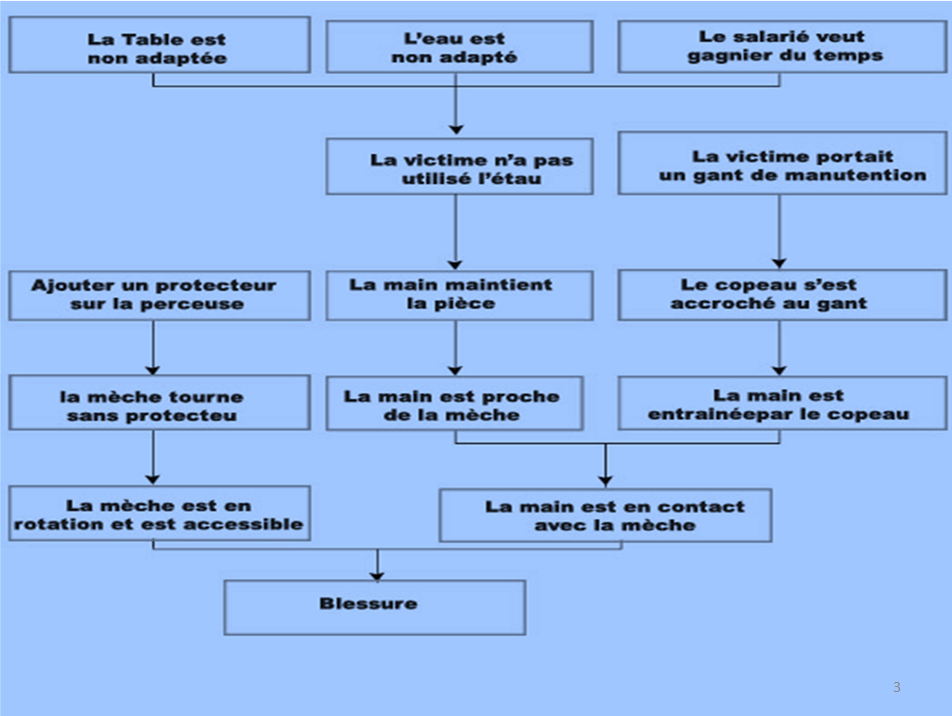 3
[Speaker Notes: L’arbre des causes n’est pas une théorie de l’accident : elle n’aboutit pas nécessairement à une recherche exhaustive des facteurs d’accidents
Elle ne vise pas à une explication complète de l’accident mais à la mise en évidence des facteurs sur lesquels il est possible d’agir.
Ce n’est pas la recherche des responsables.]
L’ARBRE DES CAUSES
But : 
Ce n’est pas la réparation due aux accidentés, ni la punition des coupables, mais la prévention des accidents.

Son exploitation met en évidence la multicausalité des facteurs d’accidents.
4
Préparation de l’arbre des causes
1- Le recueil des faits :
Un fait est une information 
non contestable, 
concrète, 
concise.

Un fait n’est pas un jugement.
5
Préparation de l’arbre des causes
2- Examen de la situation de travail
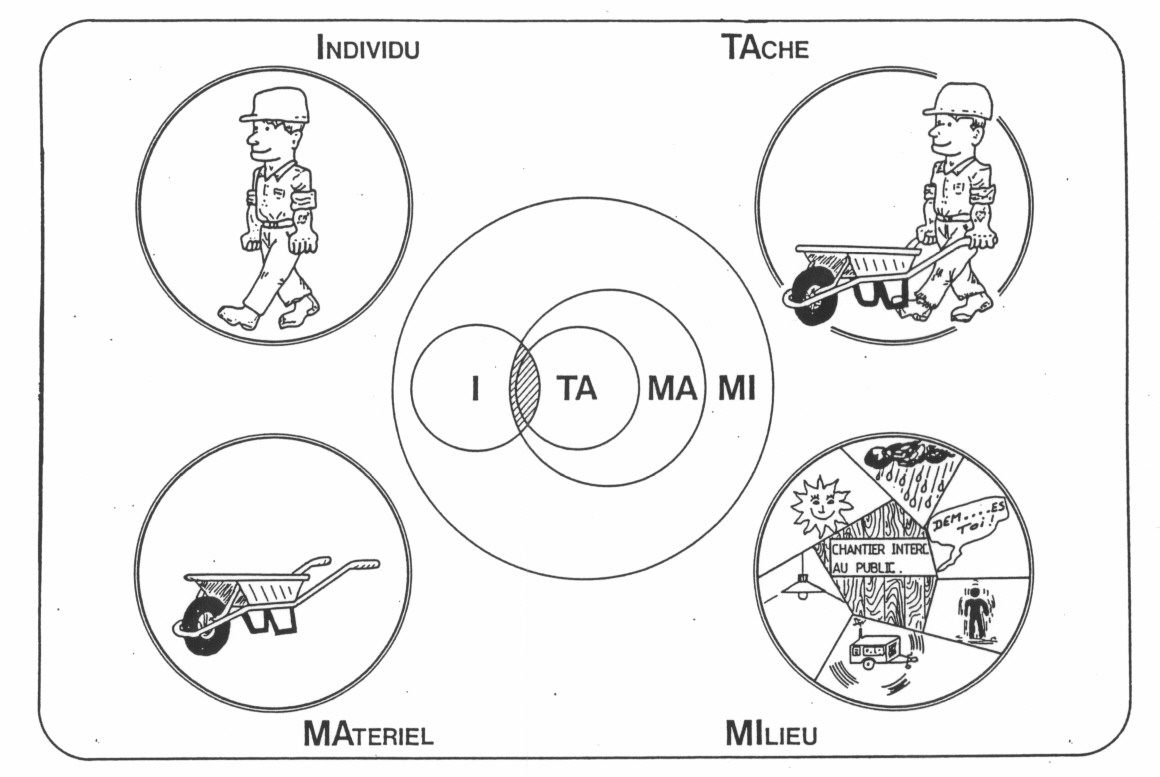 6
[Speaker Notes: I : Individu (qui ?)
TA : Tâche (fait quoi ? comment ?)
MA : Matériel (avec quoi ? sur quelle machine ?)
MI : Milieu (où ? avec qui ?)
L’accident est souvent la cause d’un déséquilibre entre ces quatre éléments.]
Préparation de l’arbre des causes
3- Identifier les causes les plus profondes
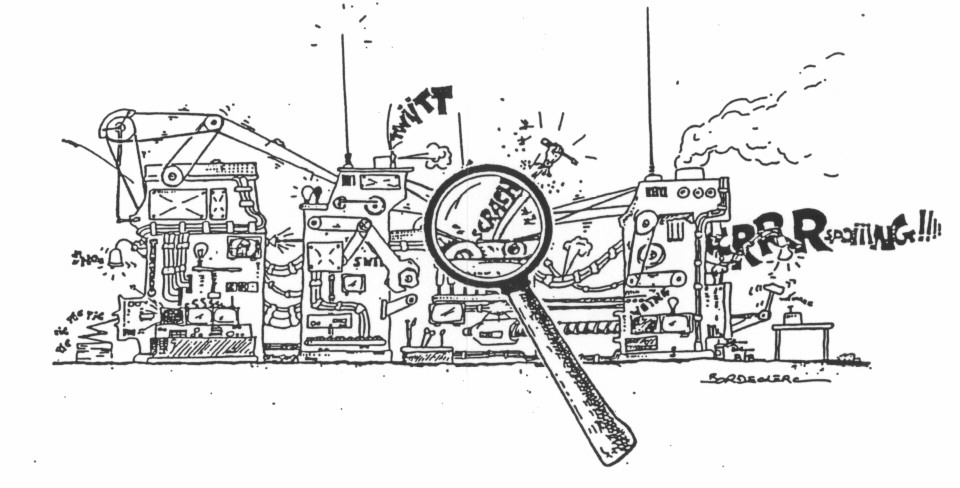 7
[Speaker Notes: On a intérêt à rechercher les causes profondes de l’accident en remontant le plus en amont possible.]
Préparation de l’arbre des causes
4- Qui recueille les faits ?
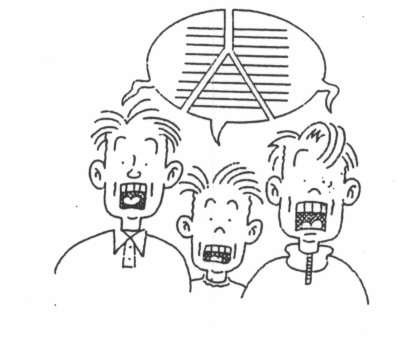 Un groupe de travail aux compétences très variées.
8
[Speaker Notes: Un groupe de travail aux compétences très variées (responsable, témoins, victimes, chargé de sécurité, psychologue, …)]
Préparation de l’arbre des causes
5- Quand ? Où ?
Le plus tôt possible après l’accident.
Sur le lieu même de l’accident.
9
[Speaker Notes: Un]
Construction de l’arbre des causes
Représentation des faits
Un fait permanent : 
Ex : 

Un fait inhabituel : 
Ex :
La centrifugeuse est en panne
La centrifugeuse tourne
10
Construction de l’arbre des causes
Représentation des liaisons entre les faits

			Une liaison :
11
Construction de l’arbre des causes
Enchaînement de faits
Un fait est relié à un antécédent :
Un antécédent
L’élève court
L’élève tombe
Un fait
12
[Speaker Notes: Construction de l’arbre en partant du fait ultime (l’accident ou l’incident).]
Construction de l’arbre des causes
Conjonction de faits
Un fait est relié à plusieurs antécédents :
Cartable mal rangé
L’élève tombe
L’élève court
Qu’a-t-il fallu pour que l’élève tombe ?
Est-ce suffisant ?
13
[Speaker Notes: Chacun des faits (X1) et (X2) a été nécessaire pour que (Y) se produise ; mais aucun des deux ne suffisait seul. Il a fallu l’action conjuguée des deux.]
Construction de l’arbre des causes
Disjonction de faits
Plusieurs faits sont reliés à un seul antécédent
Cartable mal rangé
Qu’a-t-il fallu pour que l’élève court ?
Est-ce suffisant ?
L’élève est en retard
L’élève tombe
L’élève court
Qu’a-t-il fallu pour que le cartable soit mal rangé ?
Est-ce suffisant ?
14
[Speaker Notes: (X) a été nécessaire et suffisant pour que (Y1) et (Y2) se produisent]
Construction de l’arbre des causes 1
Exemple : recueil des faits
BousculadeTransport de tous les tubes dans l’étuveVF ensemencés tombent Sonnerie Tubes VF dans portoir de tubes à essai
VF ensemencés tombent = fait ultime
15
[Speaker Notes: (X) a été nécessaire et suffisant pour que (Y1) et (Y2) se produisent]
Construction de l’arbre des causes
Qu’a-t-il fallu pour que l’incident se produise ?
Bousculade
Tubes VF dans portoir de tubes à essai
VF dans portoir de tubes à essai
bousculade
VF tombent
Qu’a-t-il fallu pour que les VF tombent ?
Est-ce suffisant ?
16
Construction de l’arbre des causes
Qu’a-t-il fallu pour qu’il y ait une bousculade ?
Est-ce suffisant ?
VF dans portoir de tubes à essai
Transport de tous les tubes à l’étuve
bousculade
VF tombent
Sonnerie
Qu’a-t-il fallu pour que les VF soient placés dans le portoir de tubes à essai ?
Est-ce suffisant ?
17
Exploitation de l’arbre des causes
Recherche des mesures de prévention en agissant au niveau de chacun des faits de l’arbre = PREVENTION
ELIMINATION DES FAITS :
VF dans portoir de tubes à essai
Transport de tous les tubes à l’étuve
Bousculade
Sonnerie
VF tombent
Arrêt séance 5 min plus tôt
18
[Speaker Notes: Cette recherche nécessite de donner libre cours à son imagination. Les idées les plus farfelues aux premiers abords, peuvent s’avérer des plus intéressantes.
Dans un premier temps, on ne se fixe aucune limite. Les choix viendront dans un second temps.]
Exploitation de l’arbre des causes
Recherche des mesures de prévention en agissant au niveau de chacun des faits de l’arbre  = PREVENTION
ELIMINATION DES FAITS :
VF dans portoir de tubes à essai
Transport de tous les tubes à l’étuve
Bousculade
Sonnerie
VF tombent
Tubes restent sur paillasse
19
Exploitation de l’arbre des causes
Recherche des mesures de prévention en agissant au niveau de chacun des faits de l’arbre = PREVENTION
ELIMINATION DES FAITS :
VF dans portoir de tubes à essai
Transport de tous les tubes à l’étuve
Bousculade
Sonnerie
VF tombent
Tubes VF ramassés par un élève dans un pot commun
20
Exploitation de l’arbre des causes
Recherche des mesures de prévention en agissant au niveau de chacun des faits de l’arbre = PREVENTION
INTRODUCTION D’UN NOUVEL ELEMENT :
VF dans portoir de tubes à essai
Transport de tous les tubes à l’étuve
Bousculade
Sonnerie
VF tombent
Tubes VF dans un tube à essai  vide dans portoir de tubes à essai
21
Exploitation de l’arbre des causes
Recherche des mesures de prévention en agissant au niveau de chacun des faits de l’arbre = PREVENTION
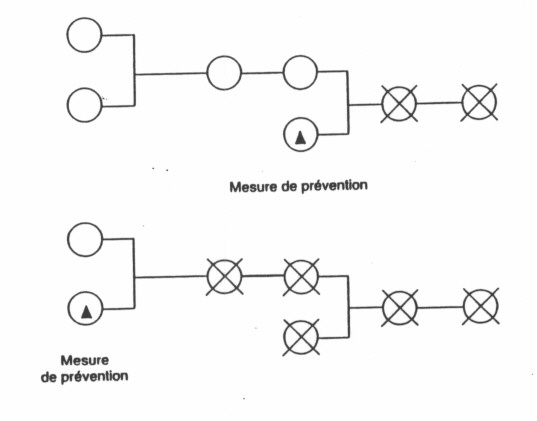 22
[Speaker Notes: Plus les mesures de prévention portent sur des faits éloignés de l’accident, plus ces mesures empêchent un nombre important de facteurs d’accidents de se reproduire.]
Exploitation de l’arbre des causes
Choix des mesures de prévention
- Conformité à la réglementation
- Coût
- Stabilité de la mesure
- Portée de la mesure (= capable de résoudre d’autres problèmes de sécurité ou bien répercussions néfastes ailleurs ?)
- Non-déplacement du risque
- Augmentation de la charge de travail des opérateurs concernés ?
- Délai d’application
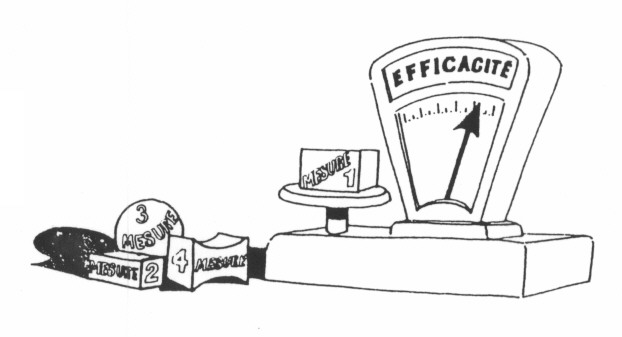 23
CONCLUSION :
L’arbre des causes est un outil pédagogique très
efficace pour la formation et la sensibilisation à
la sécurité.
24
Construction de l’arbre des causes 2
Exemple : recueil des faits
Parce qu’il n’avait pas de portoir sur sa paillasse, l’élève X a posé la cuve de suspension bactérienne sur la paillasse, puis s’est levé pour récupérer un portoir, et a renversé la cuve, d’un geste maladroit. La suspension a été projetée sur ses mains et la paillasse, avec émission d’aérosols. La cuve était non fermée, et remplie en totalité.
25
[Speaker Notes: (X) a été nécessaire et suffisant pour que (Y1) et (Y2) se produisent]
Construction de l’arbre des causes 2
Fait ultime :
Parce qu’il n’avait pas de portoir, l’élève X a posé la cuve de suspension bactérienne sur la paillasse, puis s’est levé pour récupérer un portoir, et a renversé la cuve, d’un geste maladroit. La suspension a été projetée sur ses mains et la paillasse, avec émission d’aérosols. La cuve était non Parafilmée, et remplie en totalité.
26
[Speaker Notes: (X) a été nécessaire et suffisant pour que (Y1) et (Y2) se produisent]
Construction de l’arbre des causes 2
Distinction des faits :
Cuve renversée
Geste maladroit
Elève se lève
Pas de portoir
Cuve pleine
Cuve non fermée
Projections sur mains +
aérosols
Cuve posée sur la paillasse
27
[Speaker Notes: (X) a été nécessaire et suffisant pour que (Y1) et (Y2) se produisent]
Construction de l’arbre des causes 2
Cuve renversée
Cuve pleine
Cuve non fermée
Geste maladroit
Elève se lève
Pas de portoir
Cuve posée sur paillasse
Projections sur mains +
aérosols
28
[Speaker Notes: (X) a été nécessaire et suffisant pour que (Y1) et (Y2) se produisent]
Discussion à partir d’arbres des causes proposés par les collègues.
29